The Puritan Mind

in Early American Culture
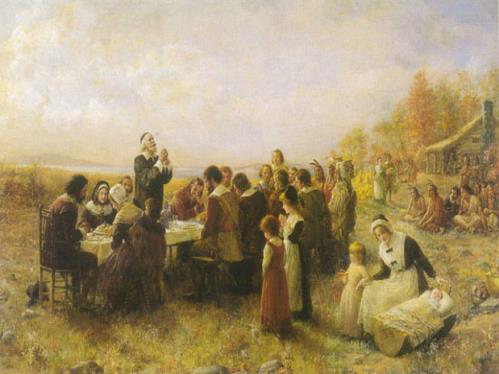 Guest Professor
Università Ca‘ Foscari, Venice
Stefan Brandt – stefan.brandt@uni-graz.at
Karl-Franzens-Universität Graz
Time Travel
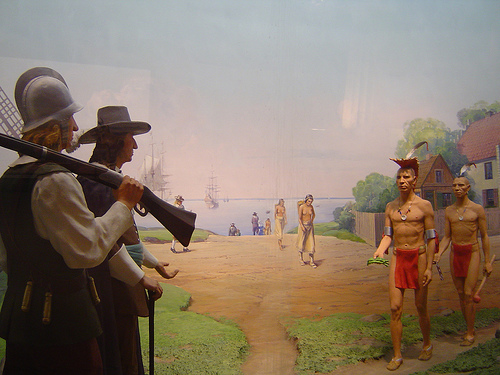 First encounters between European settlers and Native Americans
Christopher Columbus (1451-1506)
Italian navigator and explorer
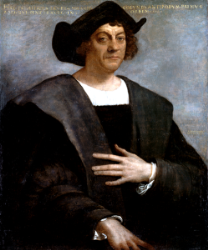 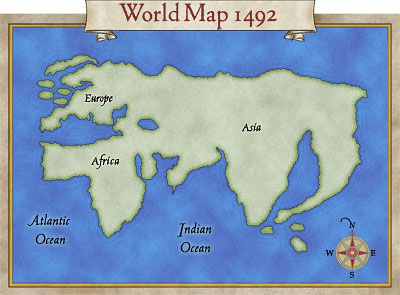 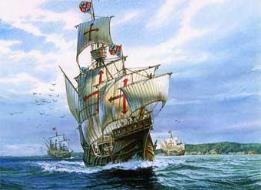 Santa Maria 
(Columbus‘s ship)
Obsessed with finding India in the West
Christopher Columbus (1451-1506)
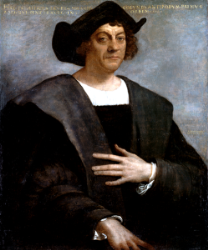 Sets out for an expedition into the “New World” in 1492, financed by Queen Isabella of Spain (Queen of Castile and León) and her husband, Ferdinand II (King of Aragon), determined to find a new route to India.
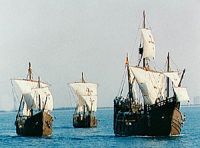 Starts his first journey from Spain on Aug. 3, 1492 with three ships (Niña, Pinta, and Santa Maria)
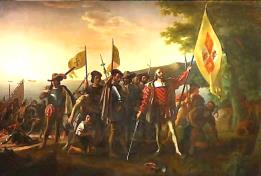 Lands at the Bahamas in the Caribbean on Oct. 12, 1492
Calls the region the “Indies” and the island “San Salvador”
Terrestrial Paradise
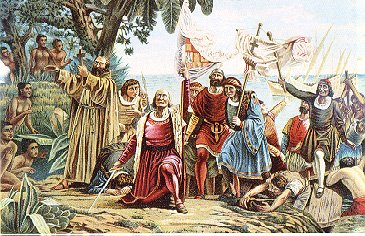 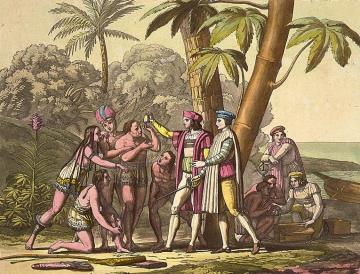 “I believe that the earthly Paradise lies here, which no one can enter except by God’s leave.” 				      	Christopher Columbus, “Third Voyage” (1498-1500)
The Americas in the 16th and 17th Centuries
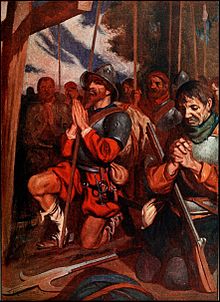 The Conquistadores in South America
(Soldiers, explorers, adventurers at the service of the Spanish and Portuguese empire, 16th century)
New England: A New Era Begins
(17th century)
Pop Quiz

“The Puritan Mind in Early American Culture”
Choose the correct letter 
(A, B, C, or D)
$ 100
Which village was the first permanent English settlement on North American soil?
A: Jamestown
B: Point Arrowhead
C: Kennebunkport
D: Fort Duckburg
Jamestown
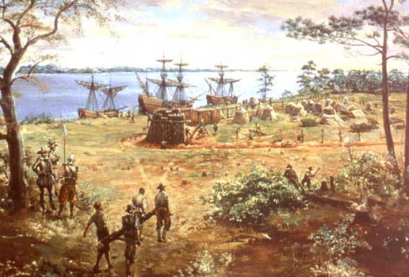 Founded as a fortress by English settlers in the still young  Virginia Colony on May 14, 1607
How many women were among the first settlers in Jamestown?
None – The first women arrived in 1609.
Was life in Jamestown easy?
Early Troubles:
- Lawlessness
- Sickness
- Food shortages
- Battles with natives
Jamestown
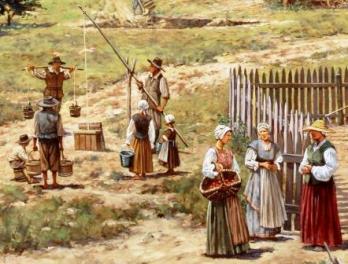 A year after its foundation, in 1608, 200 new settlers arrived.
53
How many of them were still alive by the end of the year?
$ 200
How many Native Americans lived near Chesapeake Bay around Jamestown?
A: Ca. 140
B: Ca. 1,400
C: 14,000
D: Ca. 140,000
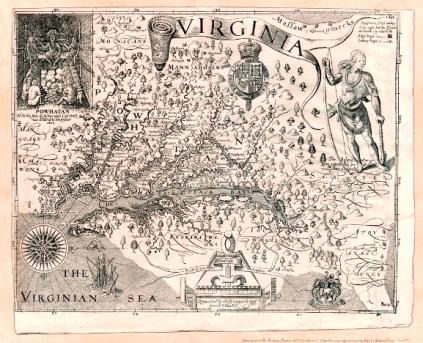 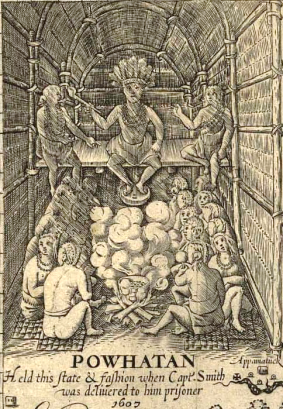 The area near the Jamestown settlement (Chesapeake Bay) was inhabited by ca. 14,000 natives.
This group of natives was known as the “Powhatan Confederacy” named after their powerful chief.
$ 300
Powhatan‘s daughter, whose tribal name was Matoaka, became famous as …
A: Apanatschi
B: Pocahontas
C: Nscho-tschi
D: Klekih-Petra
‘Pocahontas’ (c. 1595-1617)
Pocahontas was Powhatan‘s daughter. She assisted the colonists in Jamestown, Virginia, and allegedly saved Captain John Smith‘s life (ca. 1607/08).
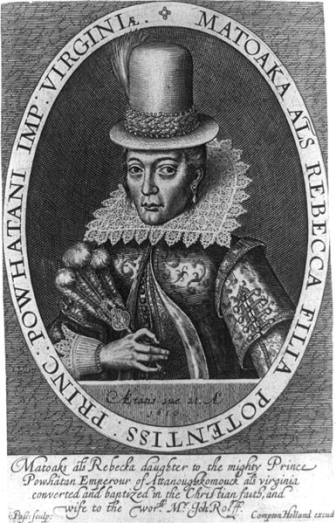 Pocahontas converted to Christianity in 1614, assuming the name Rebecca.
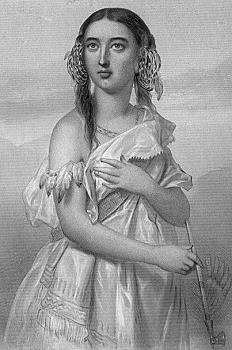 $ 500
Which town was the site of the first colony founded by the Pilgrims in 1620?
A: Buick
B: Dodge
C: Lincoln
D: Plymouth
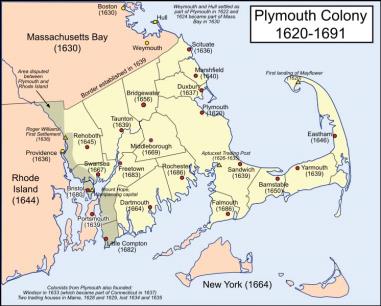 The Pilgrims landing on Plymouth Rock
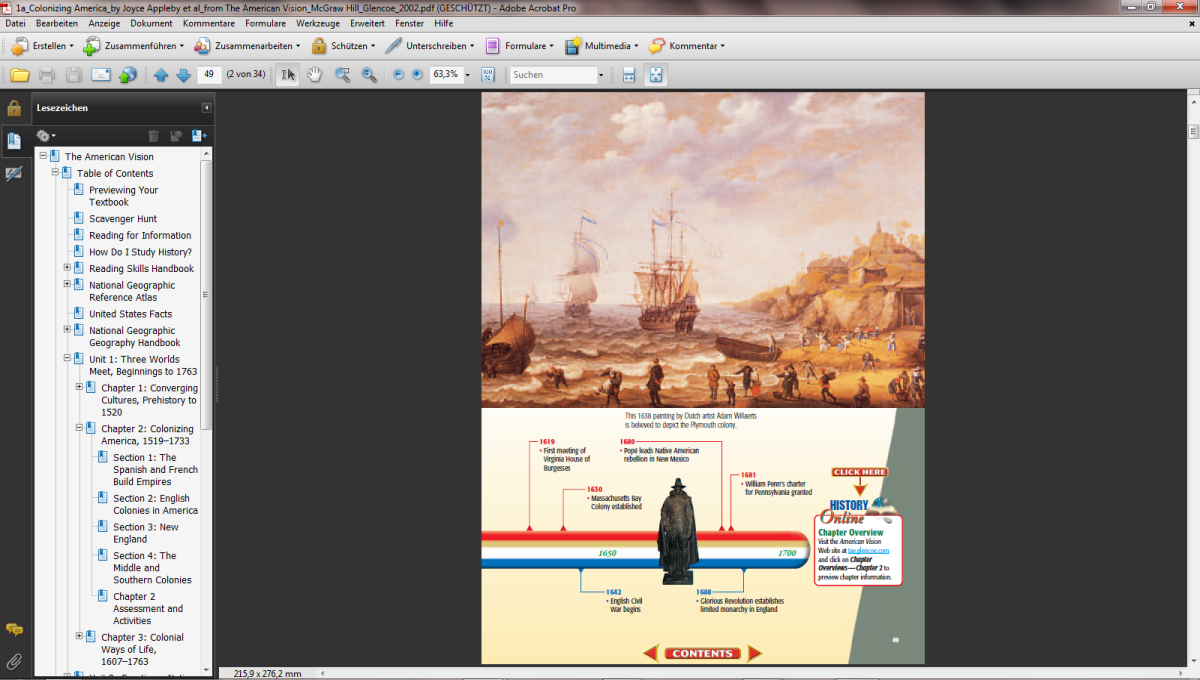 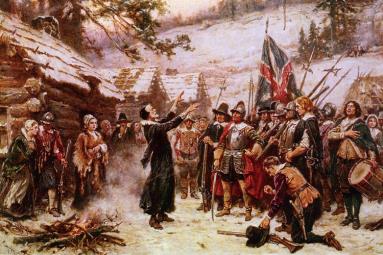 “Plymouth Colony” (1638)
by Dutch artist Adam Willaerts
Plymouth = “America’s Hometown”
Oldest Municipality in New England
Thanksgiving
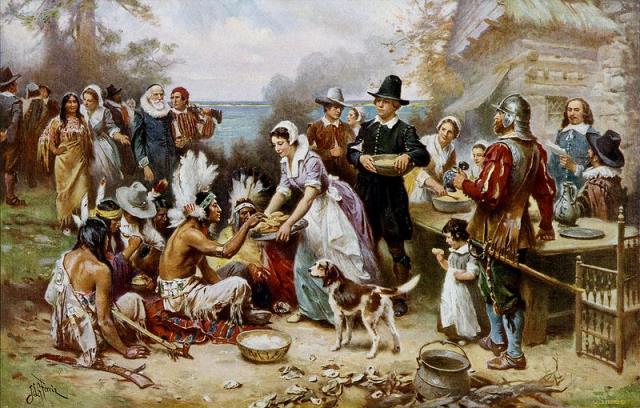 First celebrated in Plymouth in 1621 to thank God for a good harvest 
(in union with Native Americans)
Religion
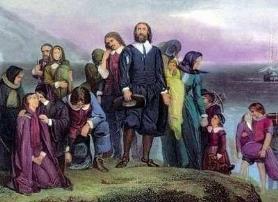 HS Brandt 32 111 Puritan America? Religious Fundamentalism, Bible Politics, and the Rhetoric of Redemption — 17th Century to Present
“Men are saved by their faith, not by their deeds.”  (Miller & Johnson, The Puritans, p. 10)
Colonists were required by law to attend two divine services every Sunday.
Asceticism (Faith was held above all other things, worldly pleasures were condemned.)
Three important religious groups in New England
Pilgrims
Founded the Plymouth colony in 1620 (Massachusetts)	
- 	Saw the Church of England as impure
-	Strongly separatist
-	Independence of local churches
Presbyterians 
	- 	Origins in Scotland
	-	Government of ‘Elders’
	-	Calvinist theology
	-	Emphasis on education and 	life-long learning
	-	Authority of the Scripture
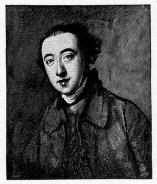 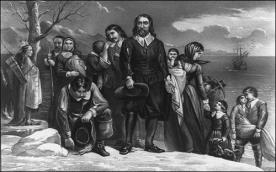 Puritans 
	-  Settled in Virginia and Massachusetts Bay, predominant group 
	- Developed a “church-centered” society in the New England colonies
	- “Only the ‘truly elect’ should be admitted to church membership.” (“Grace of God”)
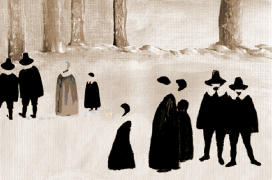 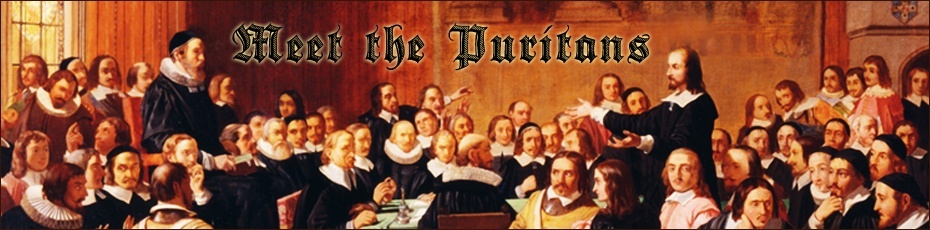 Puritanism
-	Religious reform movement within the Church of England in the 1560s
- 	Term of contempt assigned to the movement by its enemies
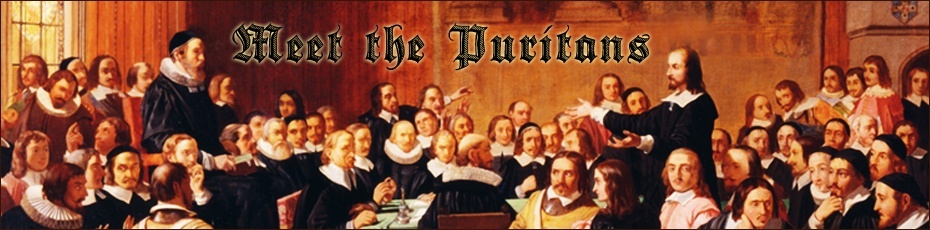 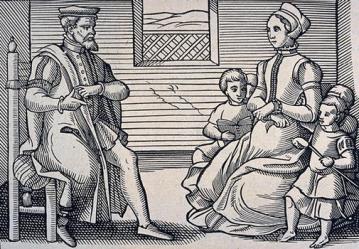 “We call you Puritans not because you are purer than other men but because you think yourselves to be purer.” 	     	       (Oliver Ormerod, English clergyman, 1603)
Puritan family around 1563
The Puritans
Terminology
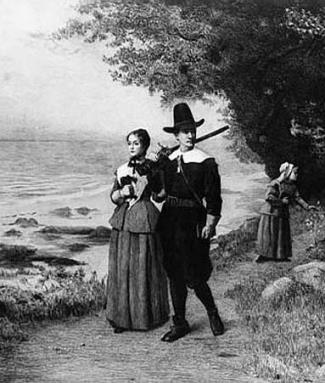 Goal of Puritanism: ‘Purification’ of the Church of England of its Catholic aspects
Calvinism – 
Reformed theology similar to Protestantism (Belief in the absolute sovereignty of God)
Doctrines of  ‘Predestination’ and ‘Original Sin’ (‘Total Depravity’)
$ 1,000
The 102 Pilgrims who landed at Cape Cod on November 21, 1620, were sailing on a ship called …
A: Marchhare
B: April‘s Fool
C: Mayflower
D: 4th of July
Arrival of the Mayflower at Cape Cod (Massachusetts Coast) on Nov. 21, 1620
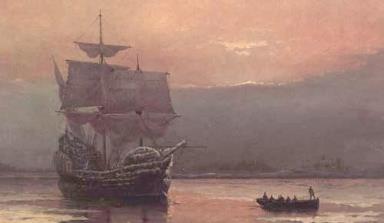 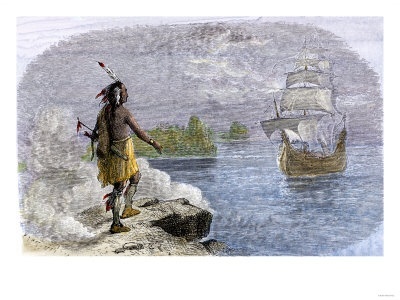 The Indian who contacted the Pilgrims shortly after their arrival already spoke English.
He had learned it from Squanto, a Patuxet Indian who had been enslaved by the English explorers in Maine in 1605 and had returned to his homeland in 1619. (Squanto also showed the settlers how to grow crops.)
Indian Wars
Pequot War of 1637/38
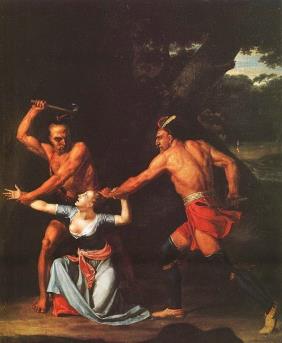 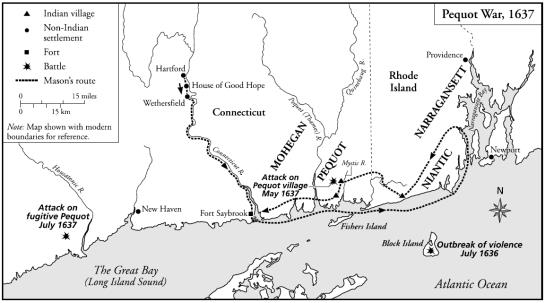 Famous account of the Pequot War?
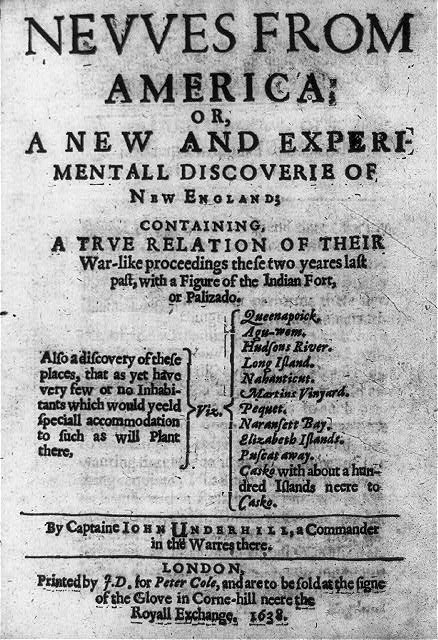 John Underhill, 
“Newes from America” (1638)
John Underhill, “Newes from America“ (1638)
“...that insolent and barbarous nation called the Pequeats [sic!]“ (p. 49)
“So insolent were these little imps grown, that like the devil [...], they run up and down as roaring lions, compassing all corners of the country for a prey, seeking whom they might devour“ (p. 66)
‘Sinners against God’
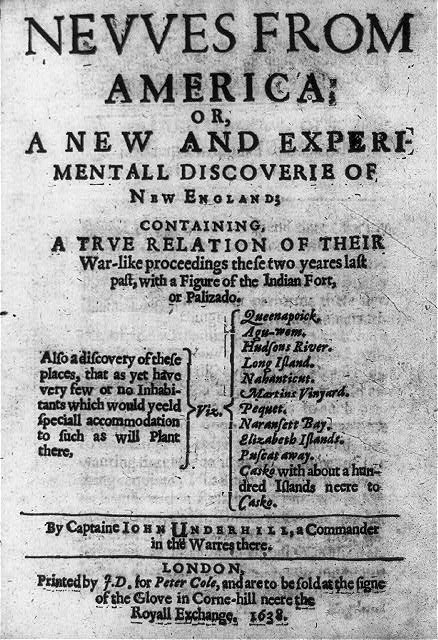 “Should not Christians have more mercy and compassion? But I would refer you to David’s war. When a people is grown to such a height of blood, and sin against God and man […], there he hath no respect to persons, but […] puts them to the sword, and the most terriblest death that may be. […] We had sufficient light from the word of God for our proceedings” 				      		   John Underhill, “Newes form America” (1637, 81)
Converting the ‘Heathens’
$ 2,000
Between 1646 and 1675, the Puritans tried to convert Indians to Christians in so-called …
A: “Confirmation Courses”“
B: “Dianetic Workshops”
C: “Evangelical Circles”
D: “Praying Towns”
PRAYING TOWNS
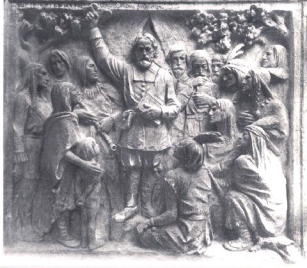 The so-called “praying towns” (1646-1674) were little villages with church service. They were built by the Puritans to convert local native tribes to Christianity
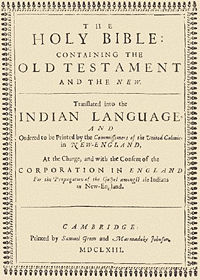 Many Puritans thought that the Indians represented the “Lost Tribes of Israel.”
The Puritan Mind
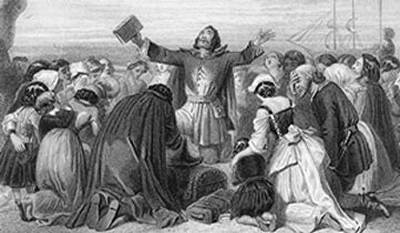 Strong Mission
“Puritans had a particularly clear, an almost abnormally intense vision of man hemmed in between God and nature, at the mercy of malevolent forces and crushing objects.” 			   	      Perry Miller, The New England Mind (1939)
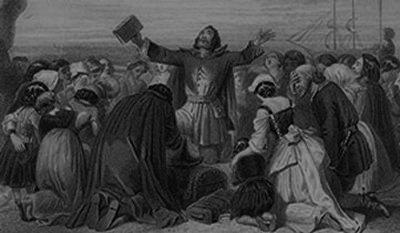 Sermons
One of the first influential sermons of the Puritan era 
was held by…
John Winthrop (1588-1649)
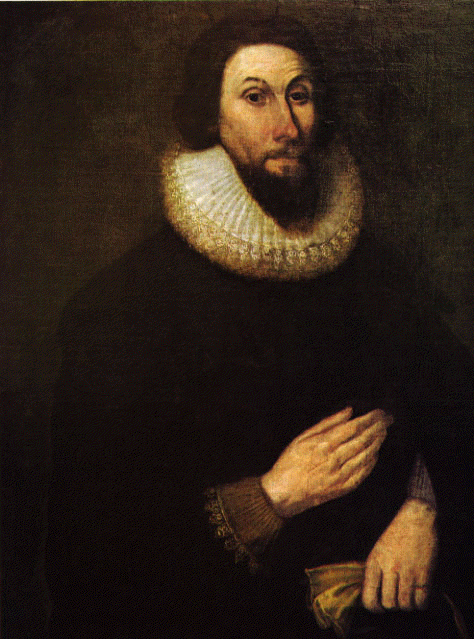 “We shall be as a city upon a hill. The eyes of all people are upon us.” 
		                                                          (John Winthrop, “A Model of Christian Charity”, 1630)
The sermon was held in 1630 aboard the ship Arbella on its way to the New World.
But it was NOT printed until the 1830s!
John Winthrop (1588-1649)
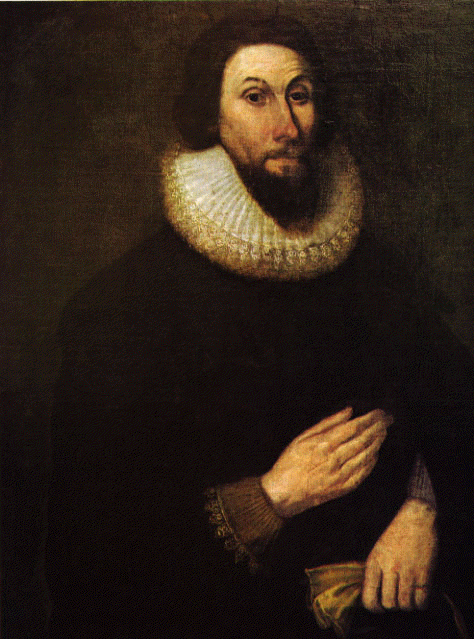 Governor of the Massachusetts Bay Company (1629)
Winthrop symbolizes the  Christian mission       (evangelization of the heathens)
COVENANT WITH GOD
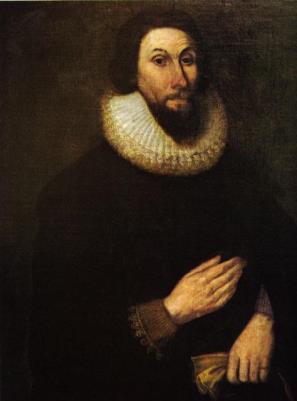 God has entered into a ‘contract’ not only with individuals, but with a people.
$ 4,000
Which religious book from 1662 is usually considered the first American bestseller?
A: The Day After Tomorrow
B: The Day of Doom
C: The Day of the Locust
D: The Day the Earth Stood Still
The First American Bestseller
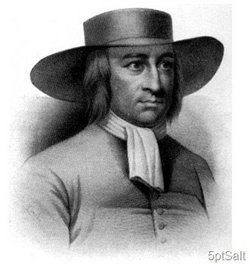 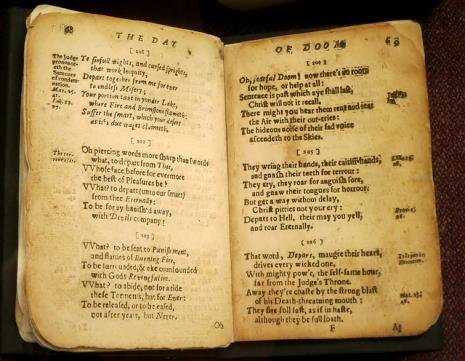 Michael Wigglesworth 
1631-1705
Theologian, preacher, poet
The Day of Doom (1662)
“God’s Controversy with New England” 
(Opening poem of The Day of Doom, 1662)
“Beyond the great Atlantick flood
There is a region vast,
A country where no English foot
In former ages past:
A waste and howling wilderness,  
Where none inhabited
But hellish fiends, and brutish men
That Devils worshiped.
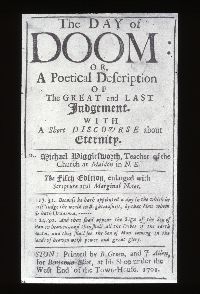 This region was in darkness plac’t
Far off from heavens light, 
Amidst the shaddows of grim death
And of eternal night.”

(Lines 21-32)
Wigglesworth book belongs to the Genre of…
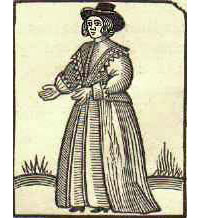 The Jeremiad
What is a Jeremiad?
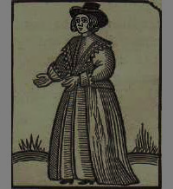 A longer epic of lamentation, written in prose or verse.
The term ‘Jeremiad’ comes from the Biblical prophet Jeremiah.
Next to the sermon, the Jeremiad is the second most important type of Colonial Literature
$ 8,000
The third important literary genre 
			in colonial America was the …
A: Pirate Tale
B: Captivity Narrative
C: Sentimental Novel
D: Bildungsroman
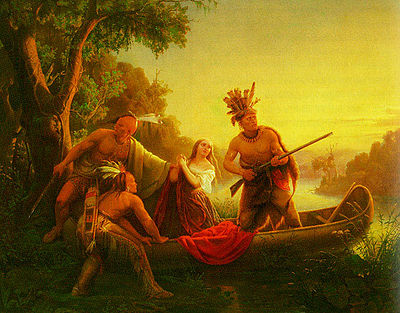 What is a Captivity Narrative?
A presumably truthful account of a white settler taken captive by ‘uncivilized’ natives.
Which is the best-known captivity narrative of the 17th century?
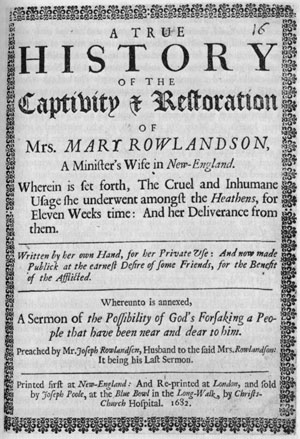 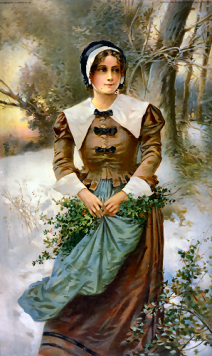 Mary Rowlandson
(1637-1711)
Author of the most influential captivity narrative
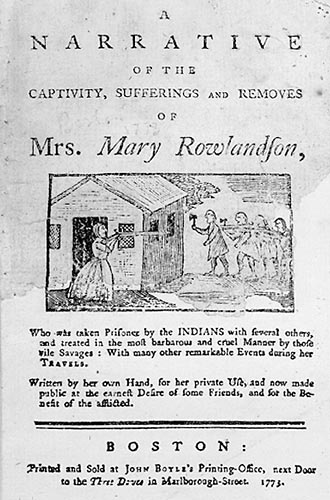 “Yet the Lord still showed mercy to me, and upheld me; and as soon as he wounded me with one hand, so he healed me with the other.” 			   Mary Rowlandson (1682)
Themes and Characteristics 
of the 
Captivity Narrative
The Captivity Narrative
The captivity is seen as God’s test for the believers (and, simultaneously, as a punishment for potential wrongdoing).
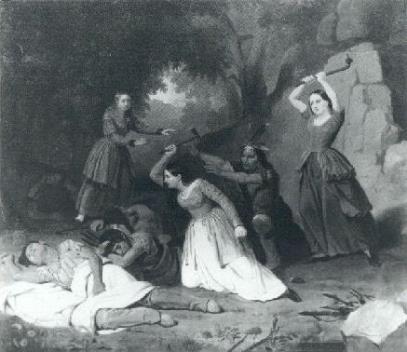 Typically,  these narratives end with a notion of redemption.
The protagonist is saved from evil
and delivered from sin.
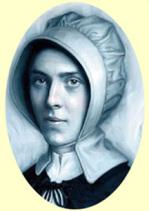 Anne Bradstreet
(1612-1672)
Puritan Poetry
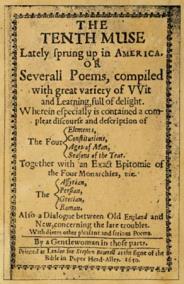 First poet and first female writer in the British colonies to be published.
The Tenth Muse Lately Sprung Up in America (1850)
Collection of poems, mostly dealing with Puritan family life.
$ 16,000
Which community was founded by the English cleric Roger Williams in 1636?
A: Fate
B: Destiny
C: Providence
D: God‘s Will
Providence, Rhode Island (1636)
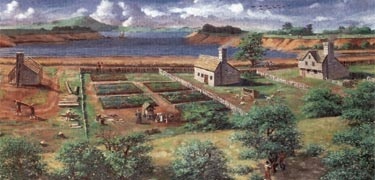 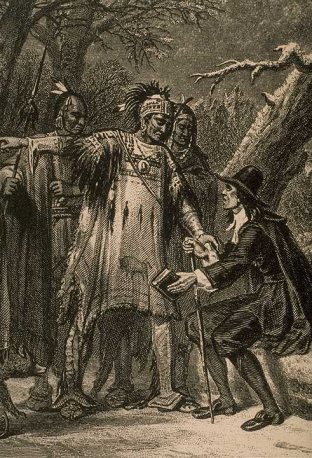 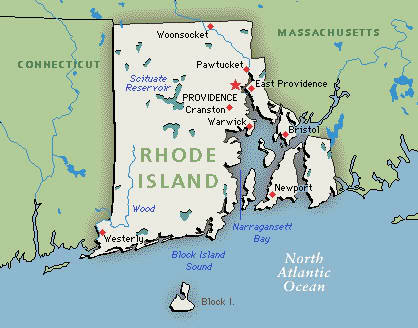 Roger Williams (1603-1683)
Father of  American Baptism
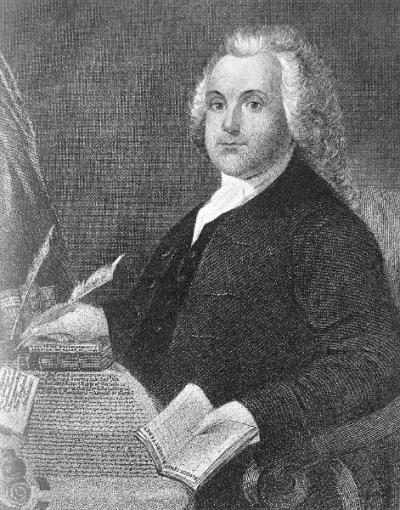 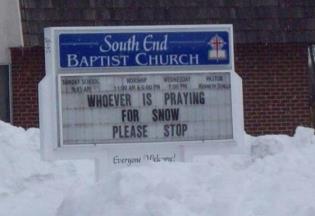 Fighter for religious freedom
(separation of State and Church)
Banned from Massachusetts, then fled to Rhode Island
$ 32,000
Which Puritan minister first used the image of the colonies as “God‘s plantation”?
A: Jack Wool
B: John Cotton
C: Jerome Fur
D: Jerry Yarn
John Cotton (1595-1652)
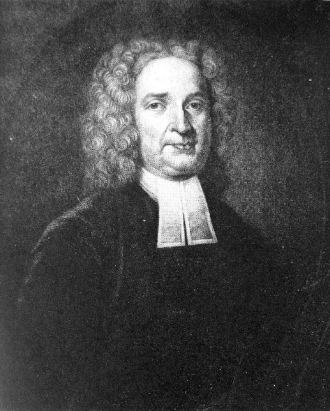 Puritan minister and one of the most influential representatives of the Massachusetts Bay Colony
He also wrote first sermon that came into print…
God’s Promise to His Plantation (1630)
by John Cotton
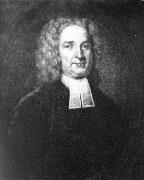 John Cotton preached to the English colonists in Plymouth, England, who were about to set sail to New England with John Winthrop’s fleet.
God‘s Chosen People
References to the Bible:

“[God:] I will appoint a place for my people Israel, and I will plant them, that they may dwell in a place of their own, and move no more” 						         Samuel 7:10
God’s Promise to His Plantation (1630)
by John Cotton
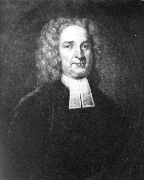 “God makes room for a people in three ways: 

First, when He casts out the enemies of a people before them by lawful war with inhabitants.
Second, when He gives a foreign people favor in the eyes of any native people to come to sit down with them either by way of purchase […] or else when they give it in courtesy.
Thirdly, when He makes a country […] void in the place where [the settlers] reside.”
What happened to people who dissented from the official creed?
Anne Hutchinson (1591-1643)
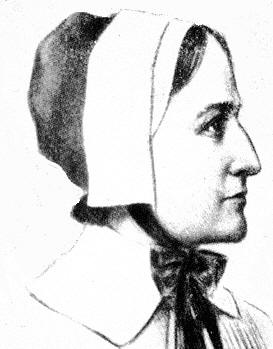 Hutchinson, a theologian and author, was persecuted for antinomianism.
Antinomianism
The belief that churches and the clergy were basically superfluous (and that the study of the scriptures was sufficient for salvation).
Hutchinson had “infected” other members of her family with her beliefs (according to John Winthrop who led the trial)
She was banned from Massachusetts and fled to Rhode Island where she joined Roger Williams.
After the Hutchinson Trial, women were forbidden by law to speak in churches.
$ 64,000
Which activity became prohibited by law in New Amsterdam during the time of church services in 1658?
A: Cursing
B: Having lunch
D: Shooting
C: Playing Tennis
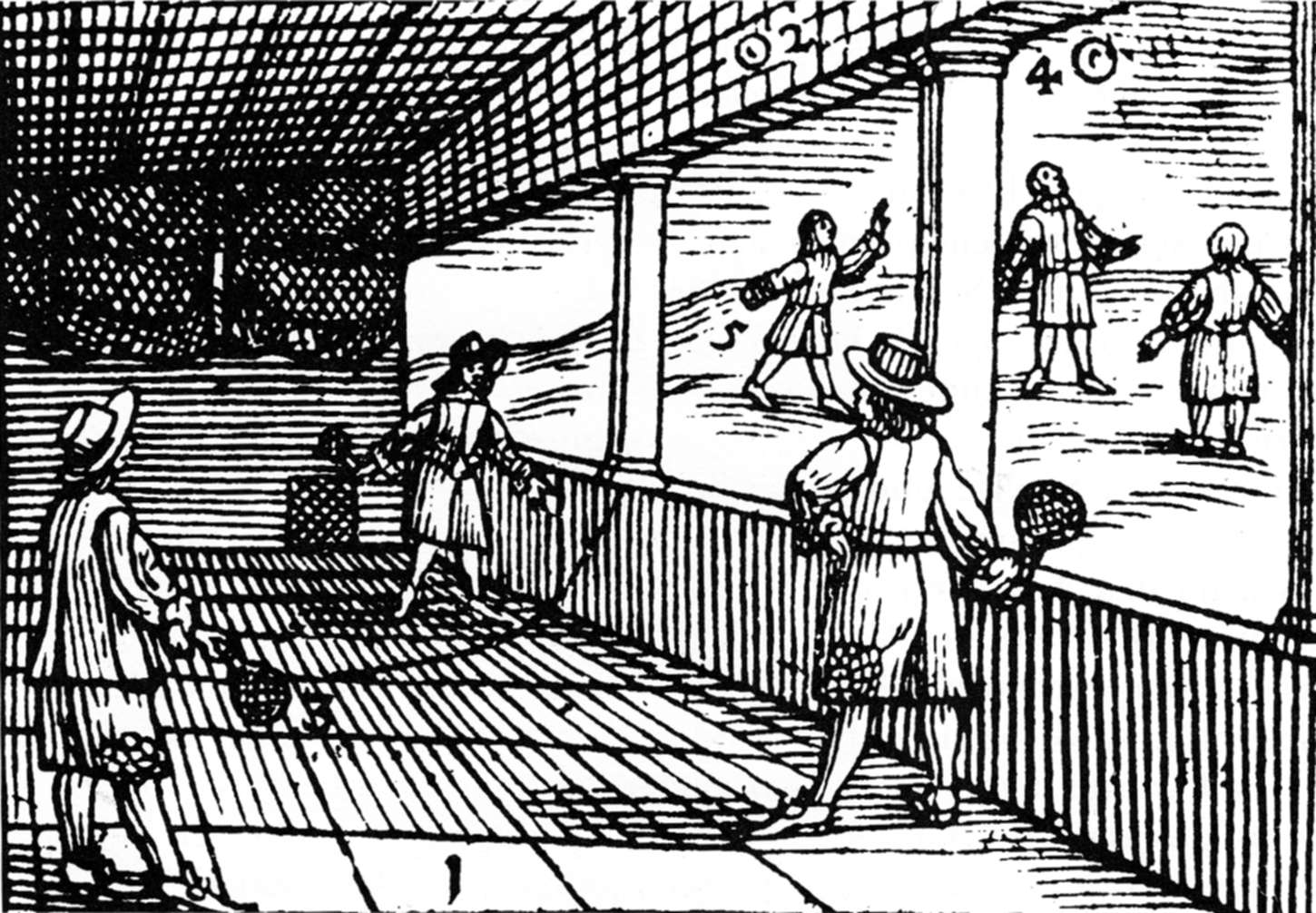 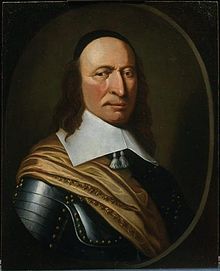 In 1658, it became a law in New Amsterdam that tennis was not allowed during  church service. The law was enacted by Governor Peter Stuyvesant (1612-1672).
$ 125,000
Which utensil was introduced to America by John Winthrop in 1630?
A: Binoculars
B: Fork
C: Hammer
D: Rope
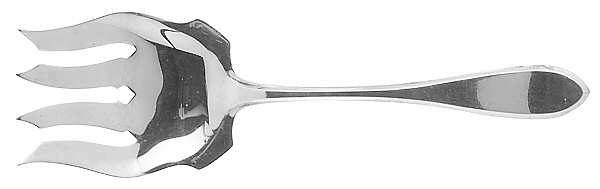 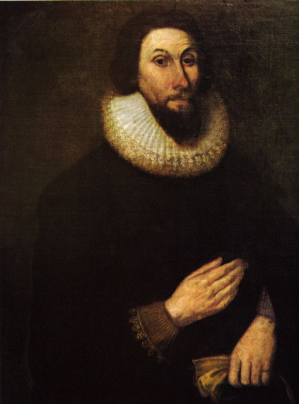 John Winthrop brought the fork to America in 1630 in a leather case together with a dagger and a knife.
The utensil had been popularized in England by  Queen Elizabeth despite the condemnation of the practice by the clergy.
$ 250,000
In 1692, the infamous “Witch Trials“ took place at …
A: Salinas
B: Salieri
D: Salome
C: Salem
Witch Trials in New England (1620-1725)
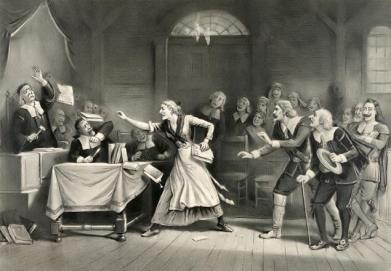 Some 334 people were accused of witchcraft in New England between 1620 and 1725.
35 of them were executed.
Almost 80 % of the accused were women.
The Salem Witch Trials (1692)
FEAR of “a more gross diabolism than ever the world saw before.” 		   (Cotton Mather,  Wonders of the Invisible World,  1693, p. 227)
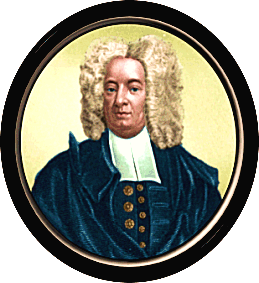 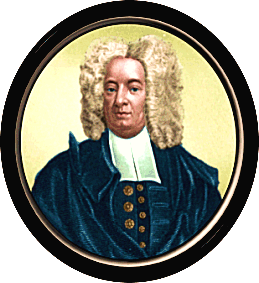 Cotton Mather (1663-1728)
Prominent Puritan minister, author, and pamphleteer
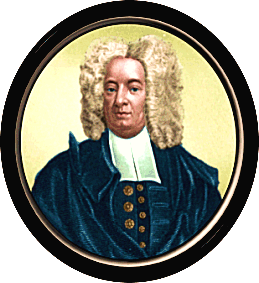 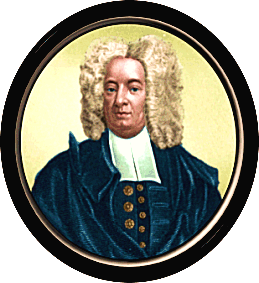 Chief representative of the witch-hunt
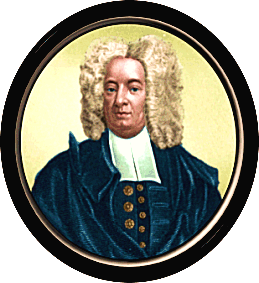 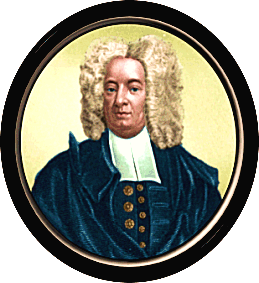 $ 500,000
Which is the ‘scarlet letter’ in Hawthorne’s eponymous novel about Puritanism?
B: B
A: A
C: C
D: D
The Scarlet Letter (1850)
		by Nathaniel Hawthorne
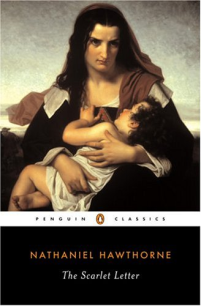 Plot in a nutshell
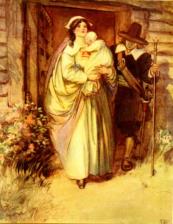 Set in the Puritan city of Boston in the 1640s, the novel relates the story of Hester Prynne who, believing her husband is dead, engages in an adulterous affair with a reverend, conceives an illegitimate child, and is ostracized by the community which forces her to wear the red letter ‘A’ on her clothes (‘A’ for ‘adultery’).
Main themes?
The Religious Concepts of Sin and Repentance
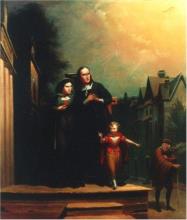 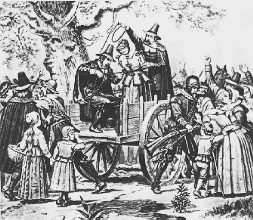 America’s Puritan Past 
History of witch-hunting in 17th century
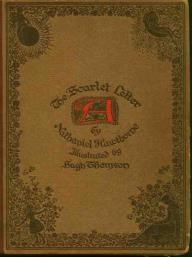 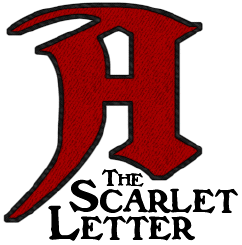 Key symbol
“It was the capital letter A. […]. It had been intended […] as an ornamental article of dress; but how it was to be worn […] was a riddle which […] I saw little hope of solving. […]
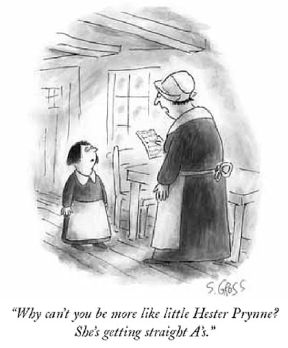 I happened to place it on my breast. It seemed to me […] that I experienced a sensation not altogether physical, yet almost so, as of burning heat, and as if the letter were not of red cloth, but red-hot iron. I shuddered, and involuntarily let it fall upon the floor.”		
						  Nathaniel Hawthorne, The Scarlet Letter (1850)
$ 1,000,000
Jonathan Edwards, mastermind of the ‘Great Awakening’ of the 1740s, entered Yale College at the age of…
B: 17
A: 13
C: 28
D: 55
Jonathan Edwards(1703-1758)
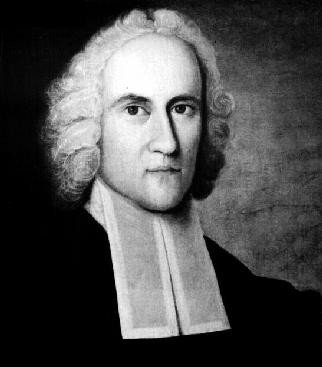 Important and American philosopher and theologian (“the most important one”)
Entered Yale College (later: Yale University) at the age of 13.
Studied Philosophy and Natural Science (J. Locke, I. Newton) nature is proof of God’s masterful plan.
Published numerous sermons and philosophical treatises, based in Calvinist and Puritan thinking  his works comprise 26 volumes
Became President of College of New Jersey (later: Princeton).
Died of unsuccessful smallpox inoculation (early vaccination method)       	He wanted to encourage others to do the same and become immune.
Edwards was 
the mastermind of the …
TheGreat Awakening
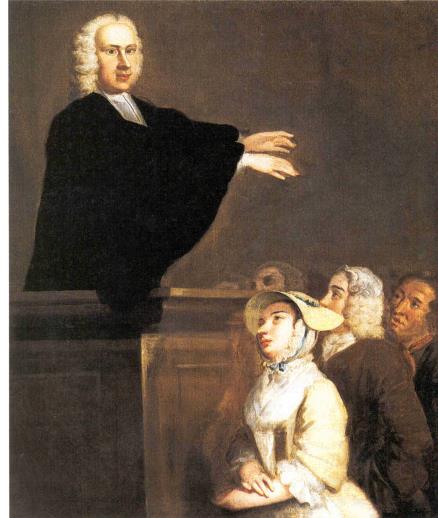 Period of renewed interest in religion (1720s-1750s)
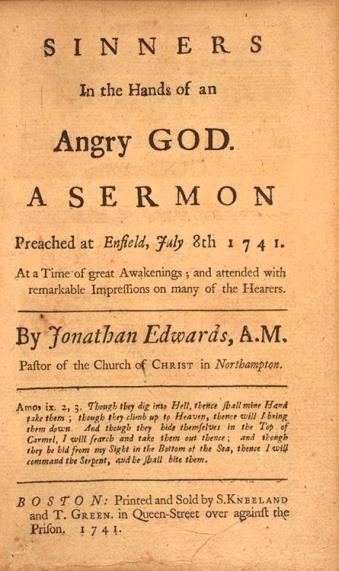 His most important work was …
Sinners in the Hands of …
an Angry God (1741)
Portrayed a punishing God dissatisfied with the wrongdoing of his ‘children.’
“God is a great deal more angry with great numbers that are now on earth [...]. The wrath of God burns against them, their damnation does not slumber; the pit is prepared, fire is made ready, the furnace is now hot, ready to receive them; the flames do now rage and glow.”    	          					          (Jonathan Edwards, Sinners in the Hands of an Angry God, 342)
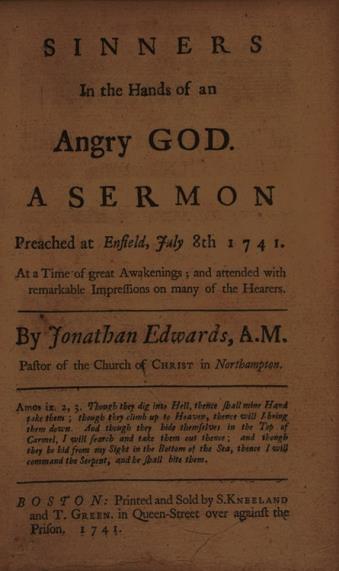 Fire and Brimstone
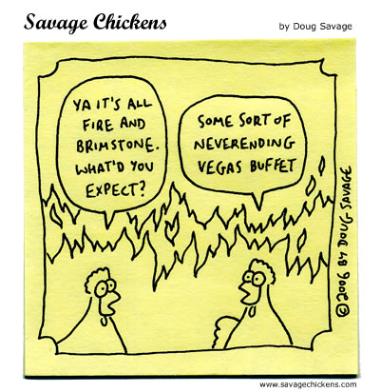